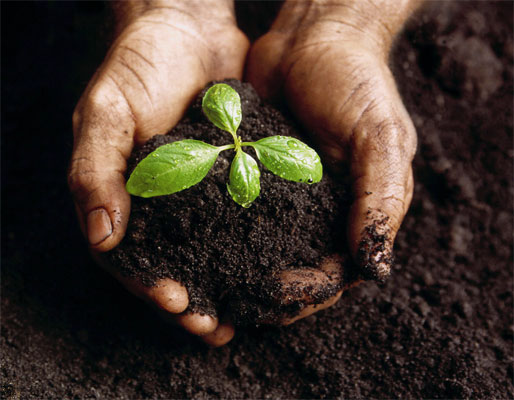 Soil Plant Animal Relationship
Soil – Plant – Animal continuum
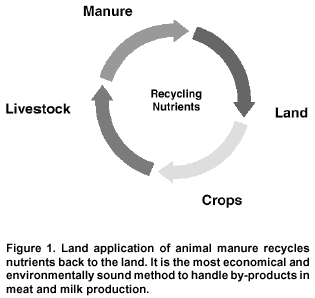 Introduction
Soil - Soul Of Infinite Life
			“All flesh is forage”
Mineral  status  of  soil, plant and animal - interrelated 				(Sharma et al. 2002) 
Deficiency/excess affect the status of other 
Mineral content of soils and forage - influence the health & production of livestock
Mineral deficiency diseases - common.
Soil Plant Animal Relationship
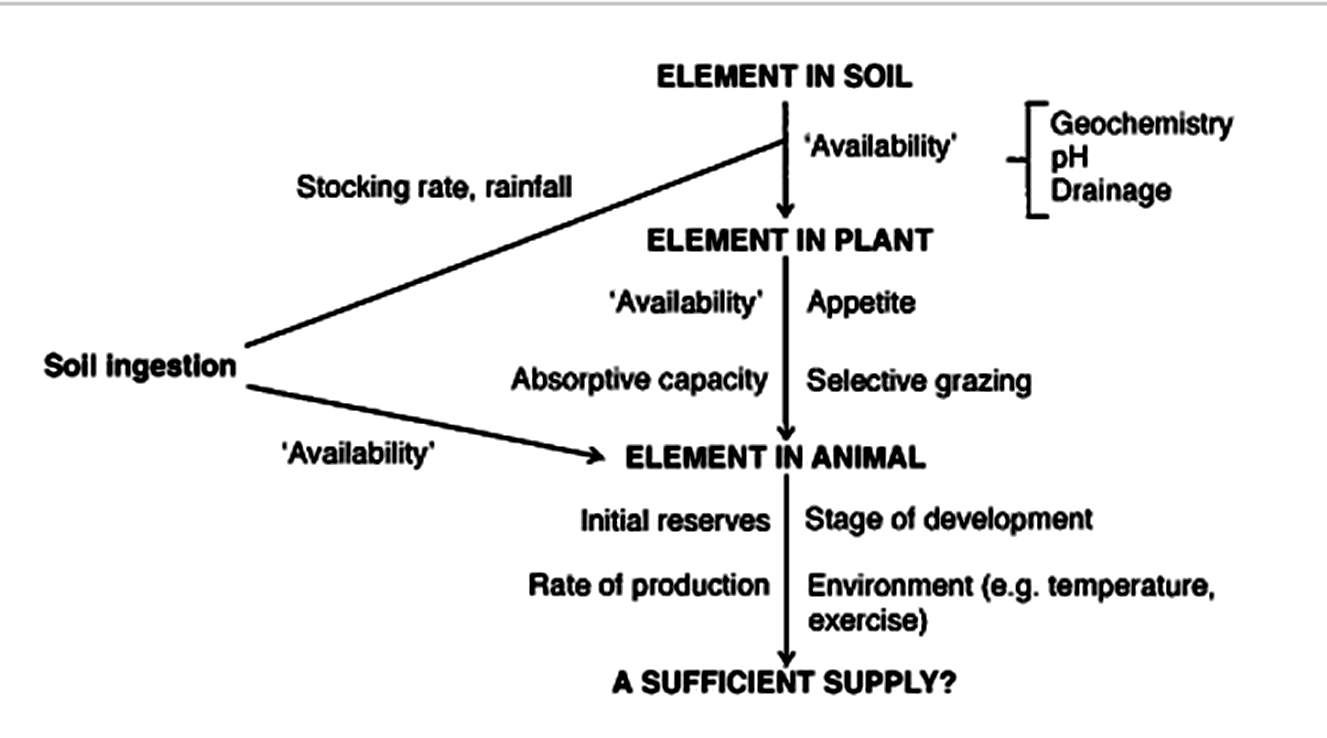 Importance
Powerful basis  for  sound management  practices.  
Allows producer  experience  and research knowledge obtained in one  environment  to be  used  in other locations
Allows  objective   predictions  of future  outcomes based on past climatic experience
Mineral content of soil depend upon
Parent material 
Pedogenic factors: laterisation, calcification, salinization 
Translocation: surface erosion, leaching, evaporation & redeposition of minerals on the surface
 Effective concentration in the soil solution
Pedogenetic factors
Pedogenetic factors
Wind/water borne soils – No relationship between animal health and soil
Soils solely from underlying strata, animal problems coincide
Contamination  from industrial sources: alters mineral profile
Cu deficiency in soils containing  large amount of organic matter & in sandy soils
Soil avail. water & Mineral fertility
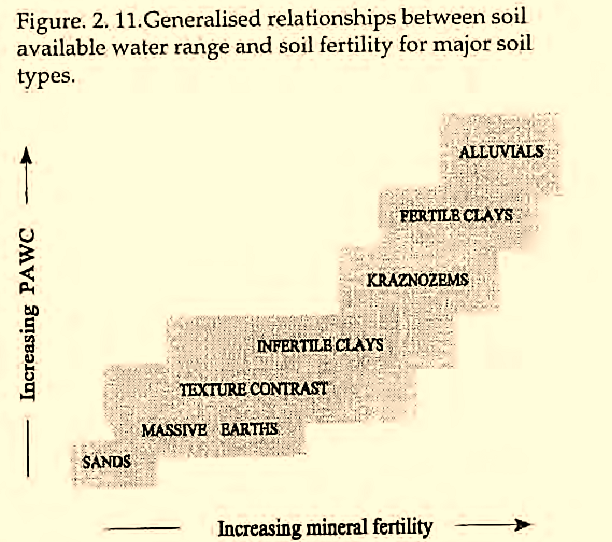 Mineral uptake of plants from soil
Plant genotype
Soil pH
Moisture
Temperature
Fertilization
Organic matter and microbial activity of soil
Influence of Plant Genotype
Legumes rich in macro minerals than grasses.
Ca concentrations of 14.2 and 10.1 g/kg DM in legumes vs 3.7 and 3.8 g/kg DM in grasses.
In saline soils, accumulation of salts in roots :NaCl 80–140 vs 1 g/kg DM in common soils.
Astragalus contain >5000 PPM Se compared to <20 PPM DM in common herbage in same soils
Strontium-accumulating species
Species differences in mineral composition
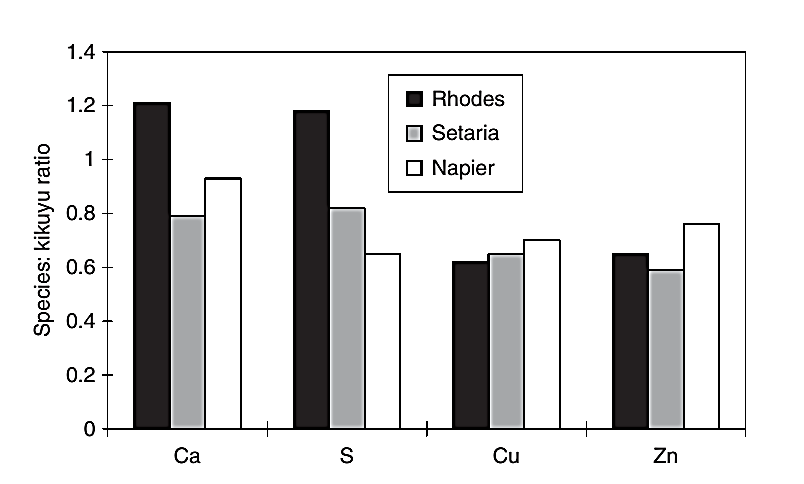 [Speaker Notes: Species differences in macro- and trace mineral composition amongst four grasses]
Variation among grasses and forages
Accumulation of salts in roots - natrophilic & natrophobic 
Herbs - higher mineral conc. than cultivated plants 						(Wilman and Derrick, 1994).

Seeds of legumes and oilseeds are rich in most minerals 
Seeds of grasses and cereals, low in Ca & Na.
Variation amongst grains and seeds
Plant growth & Conc. Of mineral in plant
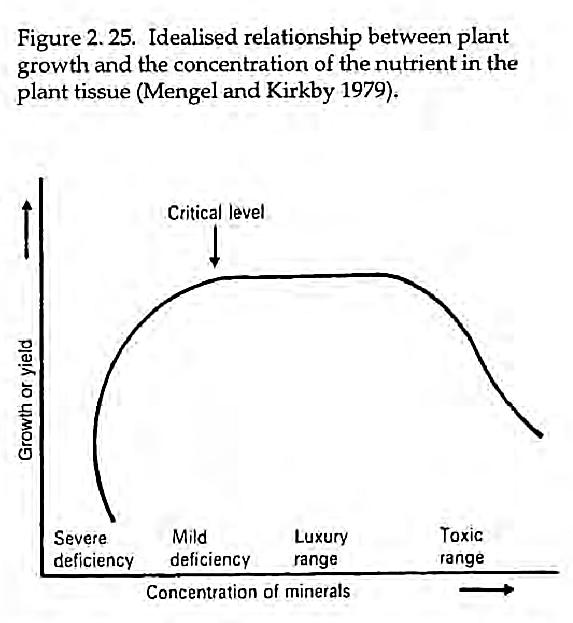 Wooden  bucket   - Short stave
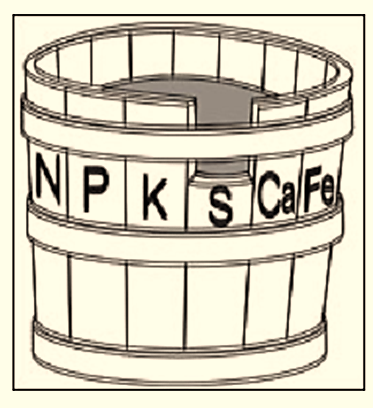 Concept  of  most  limiting  nutrient
Capacity  of   a  wooden  bucket   - short stave
Crop  yields  - soil  nutrient   in  shortest   supply  
Increasing  the height   of N – No increase  in   bucket ’s  capacity.
Unless  sulfur  fertility  is  improved,   the  value  of   other  fertilizer  nutrients  is  reduced.   
Soil  testing discovers  the  limiting  nutrient: maximizes  fertilizer  returns
Most  limiting  ​ nutrient  in  a  soil   determines  the  growth  and reproduction  of  plants.
Soil fertilizers
Soil, plant and livestock don’t respond equally to top dressing of soil
Soil enhanced with Mg by Epsom or Ca by Gypsum may not increase Mg/ Ca level in animals.
Plants do not need I or Co, and soil treatment to meet the req. of livestock. 
Applications of Mg:
To raise the pasture Mg to meet the needs of cows 
No increase in fodder yield.
Application of N & K fertilizers
Increases the risk of mineral def. in grazing livestock 
Mg, Na & Zn conc. 
Mn, Mo, Ca & S 
K, Cu & Co - no change
Availability of Cu & Mg    - risk of def.    by pasture improvement. 
Heavy N fertilizers:    legume growth, Ca content of a legume/grass 
Heavy K fertilizers    yields and K contents, herbage Mg and Na
Application of other fertilizers
Superphosphate applications over and above: 
herbage   palatability & digestibility
Greater weight gains in sheep and cattle, wool yields and lamb and calf crops (Winks, 1990)
Small applications of Mo:   legume yields & Mo and protein levels in forage.
Increases in Mo - no value, except where copper intakes are high.
Zn and Se conc. in grains and pastures reflect the soil status and fertilizer usage.
Influence of Maturity and Season
P conc. of forage decline with advancing maturity.
Decline is less in legumes than in grasses 
Cu, Co, Fe, K, Mg, Mn & Zn also decline.
Seasonal fluctuations in Ca, P, Mg, Mn, Cu & Se.
Rainy season, forage higher in K, P & Mg by 110%, 60% & 75%, respectively (Kiatoko et al., 1982). 
Negative correlation on rainfall & Se conc. in wheat grain (White et al., 1981)
Influence of Maturity and Season
Concentration of Cu increases and Se decreases with increasing altitude.
Se conc. in sugarcane are much higher in the tops than in the cane.
Ca stable & Si increase as the plant matures and concentrations of both elements are higher in straw than in grain.
Low soil temp. mineral uptake is slow - low root extension and membrane permeability
Conc. of minerals vary from part to part
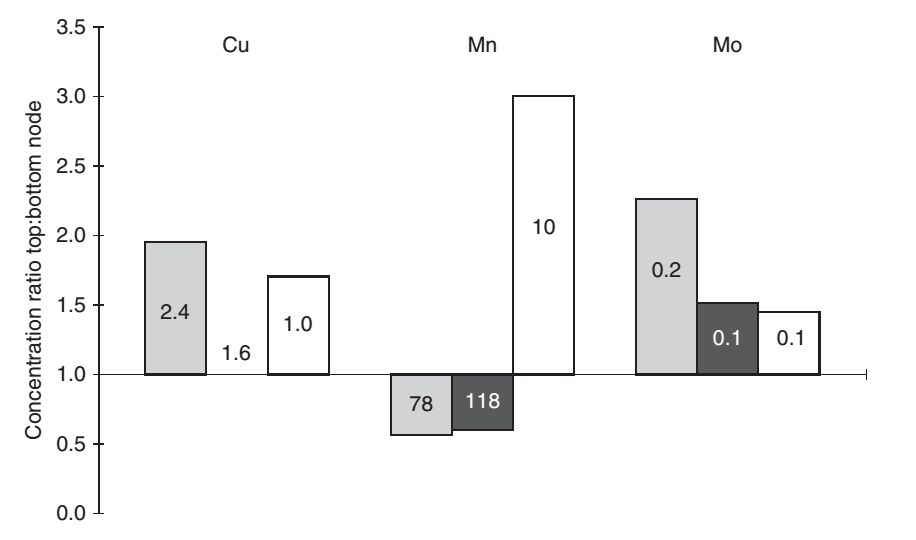 Leaf
stem
sheath
[Speaker Notes: Concentrations of minerals in plants vary from part to part and with state of maturity. Values for leaf (grey), sheath (black) and stem (white) are given in different columns. The height of the column indicates the proportionate difference between the parts from the top (youngest) and bottom (oldest) nodes of wheat plants (actual values for bottom node are given within columns in mg kg−1DM) Burridge et al., 1983)]
Mineral uptake in plants influenced by soil pH
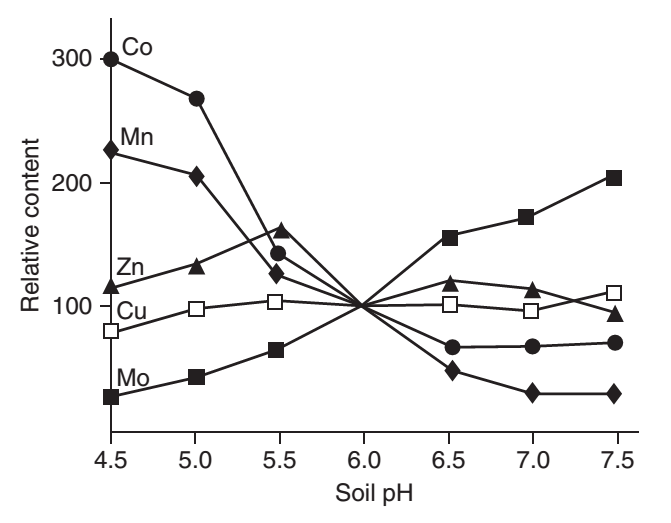 [Speaker Notes: Concentrations of cobalt and manganese in plants decrease markedly as soil pH increases, while those of molybdenum increase and those of copper and zinc show little change]
Mineral uptake in plants influenced by soil pH
More striking in legumes. 
Pasture Mo can rise on alkaline soils to induce Cu responsive disorders 
Application of lime and sulfur can raise/lower soil pH, respectively
Liming - improves soil fertility & increase in pasture Mo – Cu deficiency in sheep 
Co, Mo & Mn conc. in pasture - increased by soil waterlogging.
Influence of pH on available plant nutrients
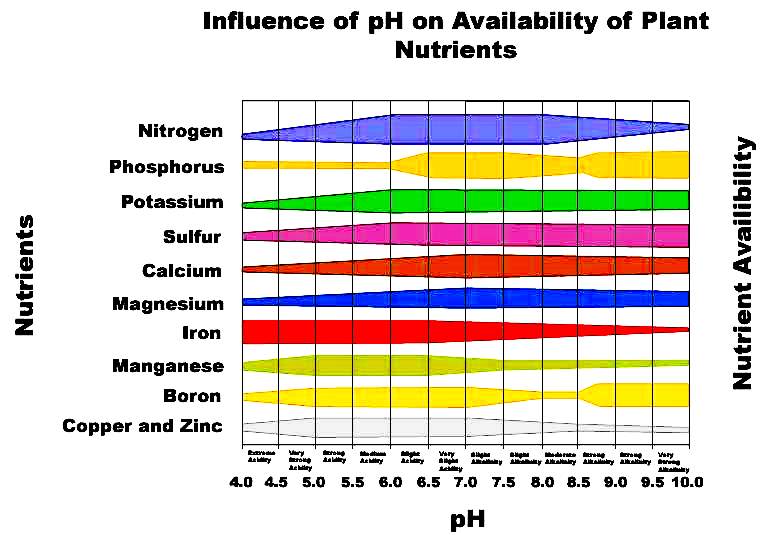 [Speaker Notes: soil ph affects nutrient availability to plants. the width of the band indicates the relative availability of each plant nutrient at various ph levels.]
Other factors
P, Na, Co, Se & Zn def. - due to soils low in minerals 
Plant needs for K & Mn > animals
Applications of K & Mn  - boost pasture yield
Soil leaching, erosion and long  duration crops -depletion of trace minerals. 
Crop management and climatic conditions -  influence trace mineral level in feeds
Heavy rainfall - lush greens – dilution of minerals
Soil animal relation
Cattle fed with fodder and concentrate grown in calcareous soil (    Mn) 
Low blood serum Mn
Infertility and low productivity.
Fodders and feeds need mineral fortification 
At field level keeping in view the soil fertility status 
At feeding stall.
Plant animal relationship
Level of Cu, Zn, Mn, Fe and Co in crops sufficient for optimum yield - not adequate to livestock 
Se not required by crops – max. crop yield on soil with traces of Se.
If livestock are fed with the low Se - muscular disorders etc. 
White muscle disease most common and serious
Soil Ingestion
Grazing intensity is high/ Pasture avail. low
10–25% of DM intake by sheep & cattle
Co, I & Se occur in soils – conc. higher than plants, soil ingestion beneficial to the animal
Cu antagonists Fe, Mo & Zn : biol. active in soils 
Ingestion from soil contamination of herbage - hypocuprosis in cattle and ‘swayback’ in sheep
Route for toxic elements (Pb, Cd & F) - accumulate in the tissues of grazing livestock.
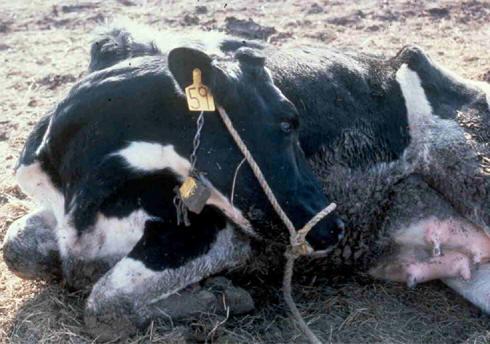 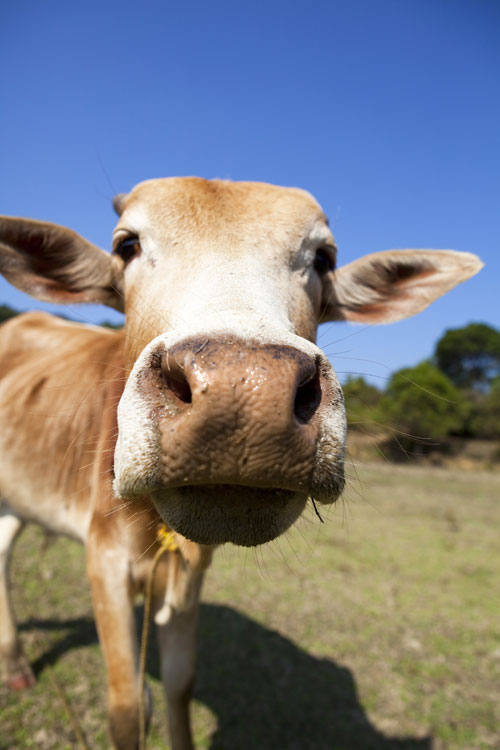 Mineral deficiencies
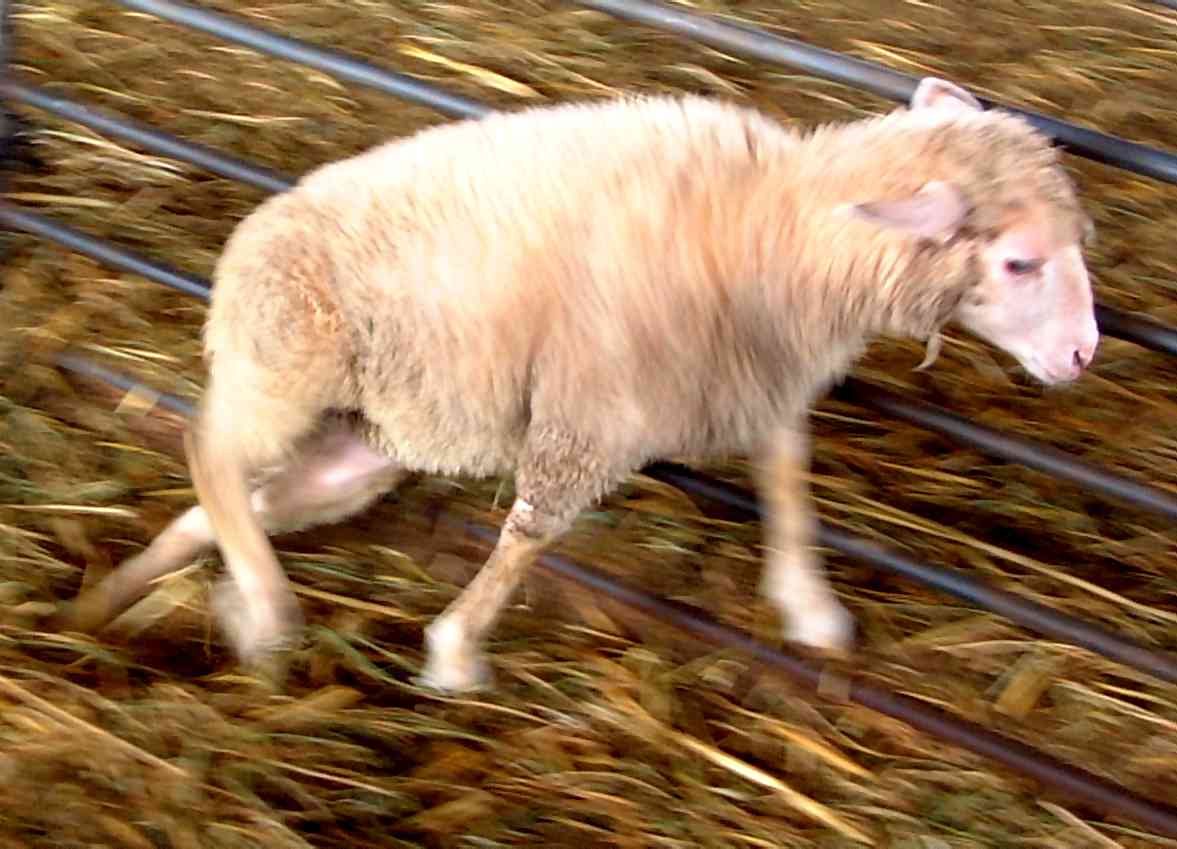 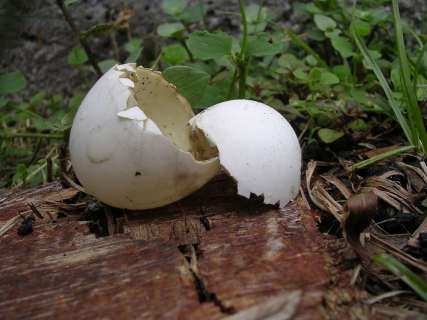 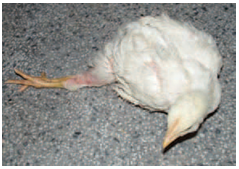 Critical values for assessment of status
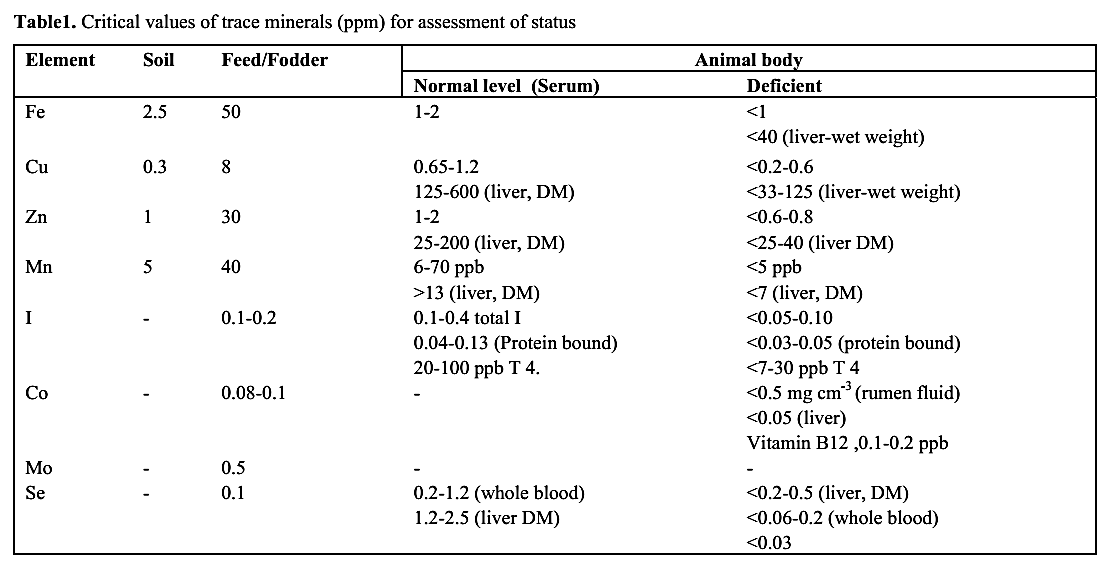 Mineral deficiencies in India
Mineral nutrient deficiencies in Andhra Pradesh for normal animal nutrition 
  i) Rainfed zone Ca, P, Cu, Zn, Mn 
ii) Coastal zone Ca, P, Cu, Zn
iii) Arid zone Cu, Zn, Mn
Area specific mineral mixture (ASMM)
Prepared after mineral 
Minerals are provided to meet the mineral deficient state 
Efficacy validated by rigorous field trials.
Technology is sustainable due to low input and high return
Cost advantages
Fortified with vitamins and probiotics
No common Salt
ASMM – A.P.
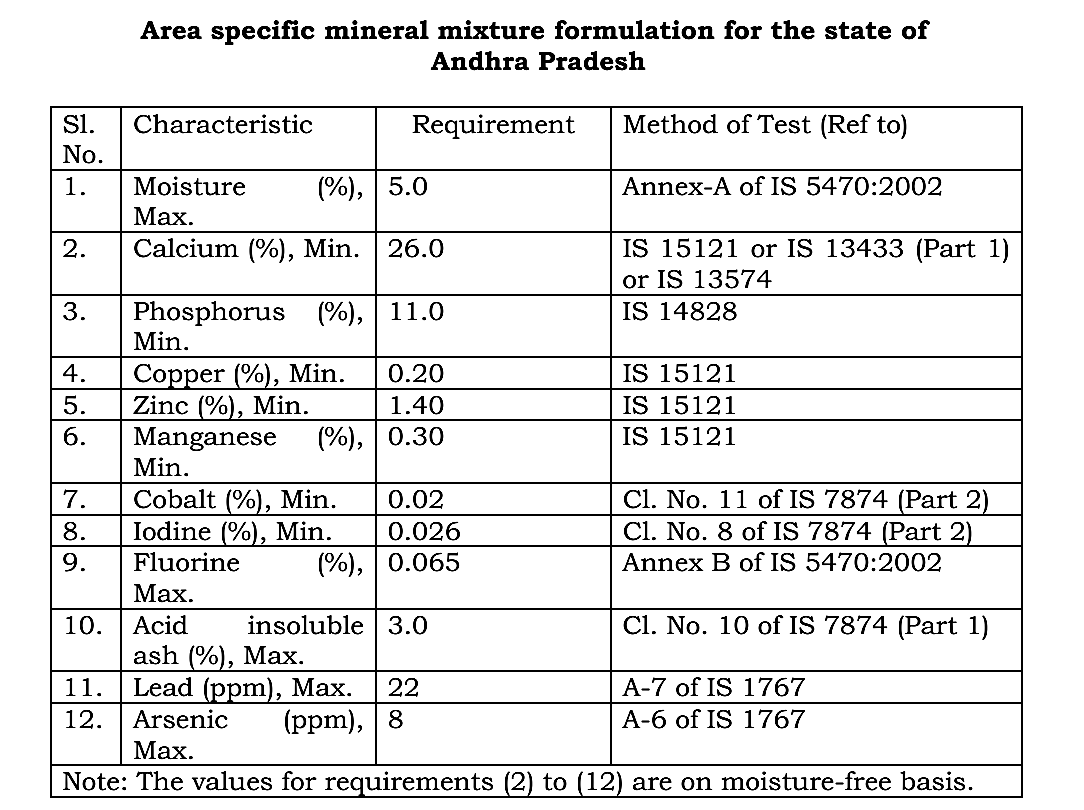 Implications on human nutrition
Bio-fortification of micronutrients in staple food crops 
Since soils have enough Fe, Cu & Mn reserves, identifying crops capable of higher absorption and translocation into seed are highly desired. 
Mechanisms of uptake and translocation among crop species - tool for identifying efficient plants. 
Agronomic interventions influencing bio fortification for improving bioavailability of trace elements in animal model
Conclusions
Endemic diseases resulting from the def. of I, Zn, Cu, Fe, Se and F with the characteristics of geographic distribution has increased 

Overcoming the deficiency or imbalances of minerals improved in the productive efficiency 

Minerals not received much attention neither in soil nor in the formulating diets, yet their long term practical impact on production, reproduction and immunity should not be ignored.